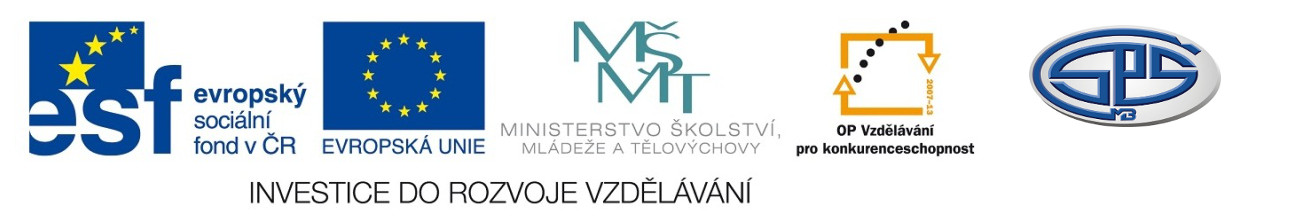 Změny při chemických reakcích

PaedDr. Ivana Töpferová 


Střední průmyslová škola, Mladá Boleslav, Havlíčkova 456
CZ.1.07/1.5.00/34.0861
MODERNIZACE VÝUKY
Anotace:  výuková prezentace v prvním ročníku studia
Předmět: chemie
Ročník: I. ročník SŠ
Tematický celek: obecná chemie
Klíčová slova: termochemie, reakční teplo, exotermické a endotermické reakce, termochemické zákony, rychlost chemické reakce, katalyzátor, chemická rovnováha 
Forma: výklad, pozorování 	
Datum vytvoření: 25. 8. 2013
Chemická reakce
děj, při kterém z výchozích chemických látek vznikají jiné chemické látky
Tepelné změny při chemických reakcích
Termochemie se zabývá tepelnými změnami při chemických reakcích a jejich zákonitostmi.
exotermické reakce = teplo se při nich uvolňuje, předává do okolí
= energie vynaložená na přerušení chemických vazeb výchozích látek je v průběhu  takových chemických reakcí menší než energie uvolněná při vzniku chemických vazeb 
	reakční teplo má záporné znaménko
     C(s) + O2(g) →CO2(g)        Qm= - 394 kJ.mol-1
Tepelné změny při chemických reakcích
endotermické reakce = pro uskutečnění těchto reakcí je třeba teplo dodávat, teplo se spotřebovává
	reakční teplo má kladné znaménko 
	CO2(g) + C(s) →2CO(g)      Qm= +110kJ.mol-1
Termochemické zákony
1. termochemický zákon (Laplace a Lavoisier)

Reakční teplo určité chemické reakce a reakční teplo téže reakce probíhající opačným směrem je za stejných podmínek až na znaménko stejné.

2H2(g) + O2( g) → 2H2O(g)    Qm  =  -457 kJ·mol-1
2H2O (g) → 2H2(g) + O2(g)    Qm  =  +457 kJ·mol-1
Termochemické zákony
2. termochemický zákon (Hess)

Výsledné reakční teplo je závislé pouze na počátečním a konečném stavu soustavy. Nezávisí na způsobu, jak se ke konečnému stavu dospěje.

A   →    B:       A → C      C → B
Q m (A→B) = Qm (Α→C) + Qm (C→B)

Na základě termochemických zákonů lze vypočítat reakční teplo reakcí, které nelze přímo měřit.
Exotermické a endotermické reakce
Uveďte příklady exotermických a endotermických reakcí.
Exotermické reakce: hoření, hašení vápna
Endotermické reakce: tepelný rozklad vápence, elektrolýza vody
Pokus: reakce oxidu vápenatého s vodou = hašení vápna
Pokus: reakce glycerolu s manganistanem draselným
Pokus: reakce thiokyanatanu amonného 
s hydroxidem barnatým
Rychlost chemické reakce
= reakční rychlost se hodnotí podle toho, jak rychle ubývají výchozí látky, nebo jak rychle přibývají produkty
= změna látkového množství (popř. změna koncentrace) za jednotku času

Reakční rychlost: 
 závisí na tom, které látky reagují
Rozdíl reaktivity hořčíku a zinku s kyselinou chlorovodíkovou

v roztoku závisí na koncentraci reagujících látek
Reakce mědi s kyselinou dusičnou
Rychlost chemické reakce
při reakcích pevné látky s kapalinou nebo plynem závisí na velikosti styčné plochy (povrchu)
Reakce uhličitanu vápenatého s kyselinou chlorovodíkovou

roste se stoupající teplotou reagujících látek a naopak při snižování teploty rychlost reakce klesá
Reakce zinku s kyselinou chlorovodíkovou

ovlivňují katalyzátory, inhibitory
Katalytický rozklad peroxidu vodíku
Rozklad peroxidu vodíku
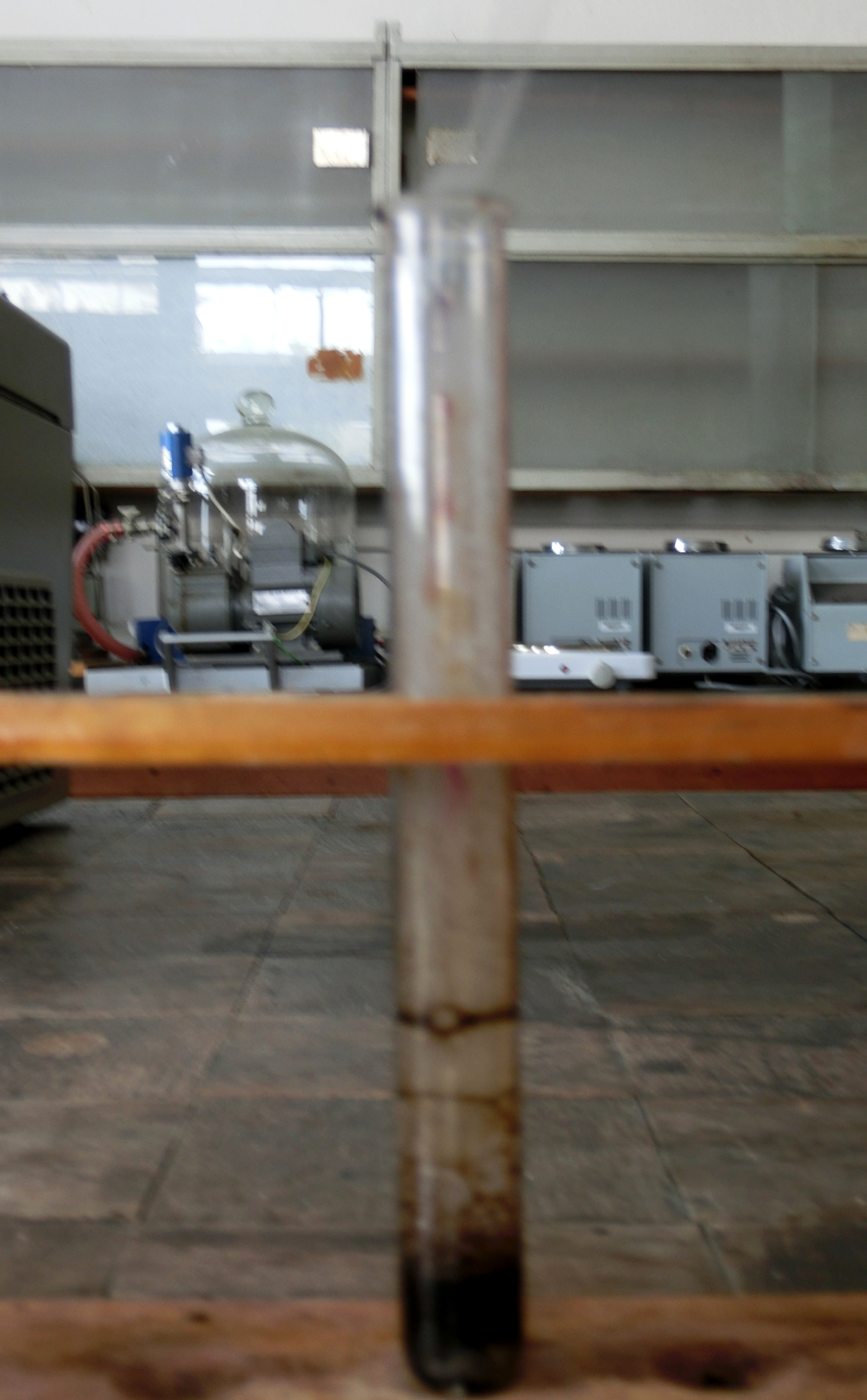 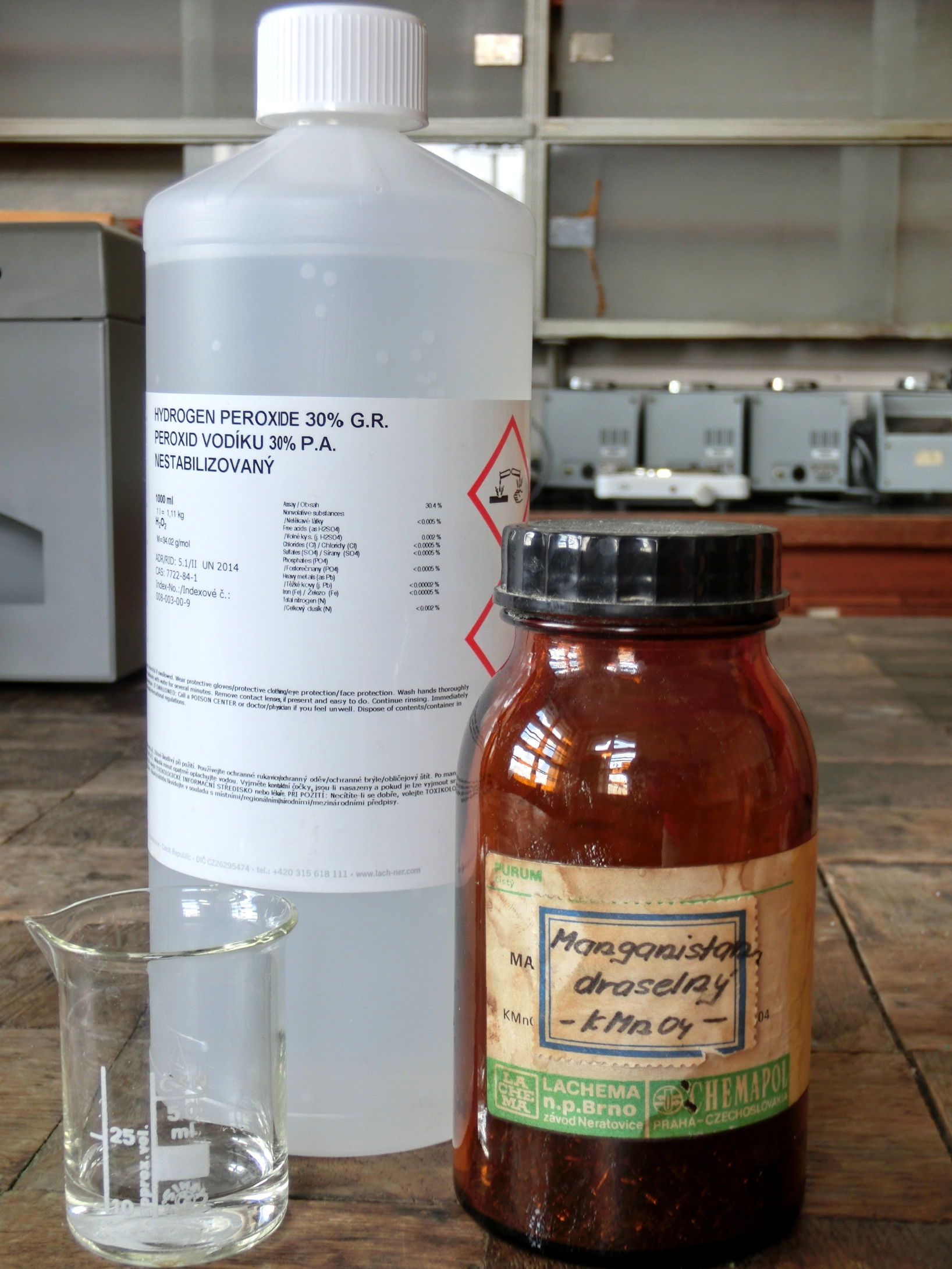 KMnO4
Obr. 3, 4 Katalyzátor KMnO4
Rozklad peroxidu vodíku
Obr. 5, 6, 7, 8 Katalyzátor droždí
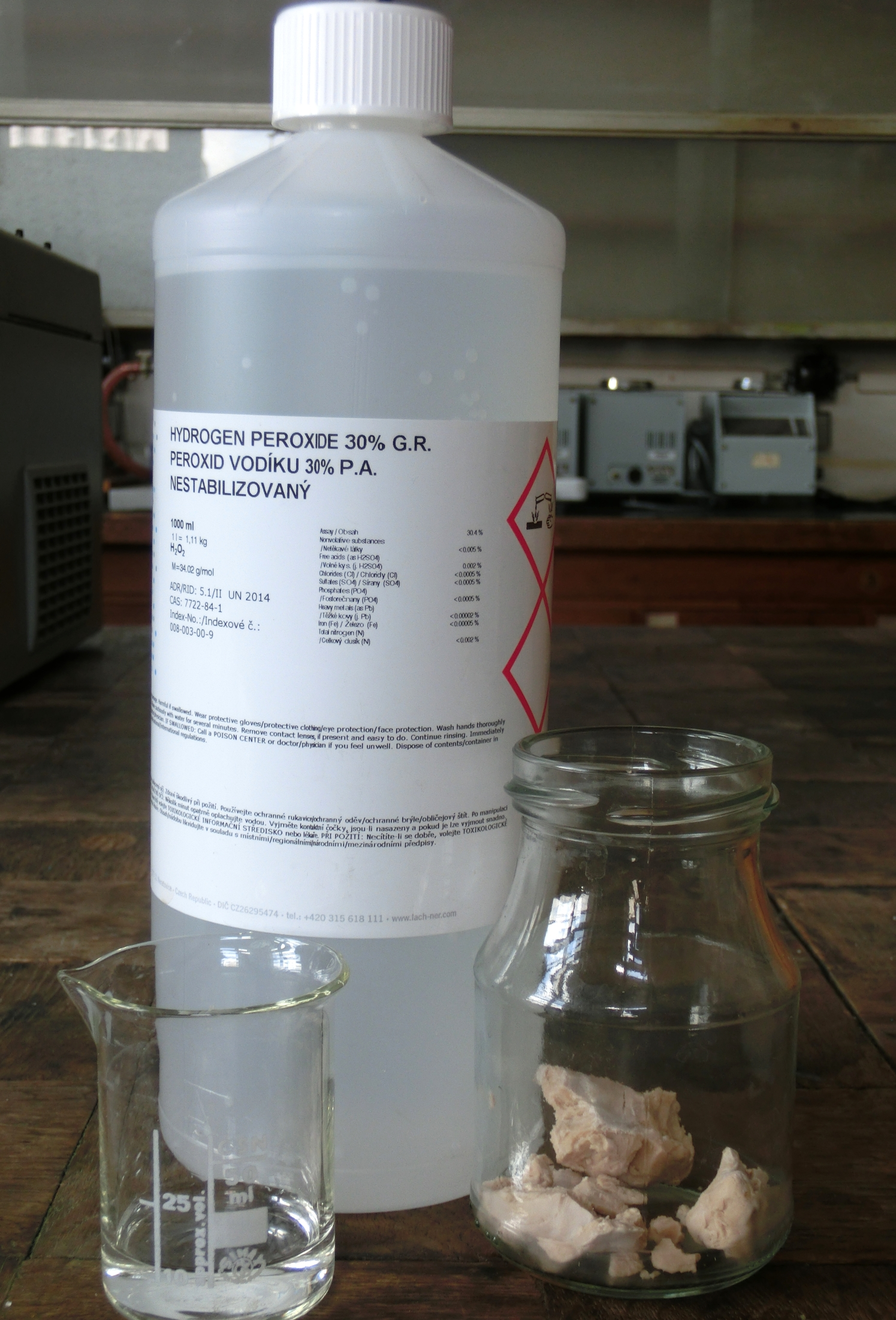 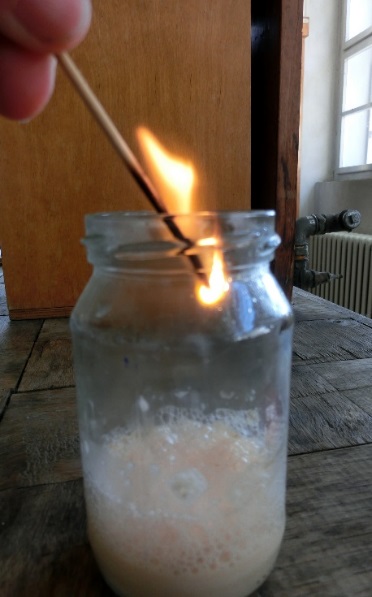 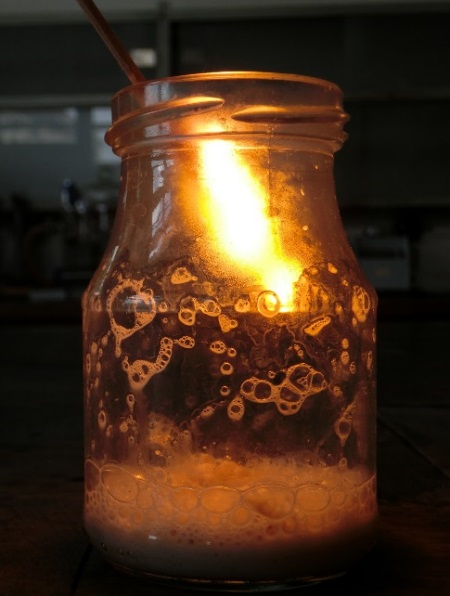 droždí
Chemická rovnováha
= rovnovážný stav
= v soustavě je koncentrace výchozích látek i koncentrace produktů konstantní
= stav, kdy se rychlost reakce ve směru produktů (v1) vyrovná rychlosti zpětné reakce ve směru výchozích látek (v2)
      výchozí látky                produkty 
                            v1= v2

 Pokus: rovnováha chroman – dichroman
		duhová baňka
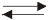 Chemická rovnováha
= dynamická rovnováha: rovnováha se změní, když se změní podmínky reakce
Le Chatelierův princip: Porušení chemické rovnováhy vnějším zásahem vyvolá v soustavě reakci směřující ke zrušení tohoto zásahu.
Ovlivnění rovnovážného stavu:
snížení koncentrace produktů
zvýšení koncentrace výchozích látek
změna tlaku v rovnovážné soustavě
změna teploty v rovnovážné soustavě
Seznam obrázků:
Obr. 1 až 8  foto Ivana Töpferová
Použité zdroje:
MACH, J., PLUCKOVÁ, I., ŠIBOR, J. Chemie pro 8. ročník. Úvod do obecné a anorganické chemie. Brno: NOVÁ ŠKOLA, s.r.o., 2010. ISBN 978-80-7289-133-7.
ŠKODA, J., DOULÍK, P. Chemie 8 učebnice pro základní školy a víceletá gymnázia. Plzeň: Fraus, 1.vydání, 2006. ISBN 80-7238-442-2.
BANÝR, J., BENEŠ, P. A KOLEKTIV. Chemie pro střední školy. Praha: SPN, a.s., 1995. ISBN 80-85937-11-5.
FLEMR, V., DUŠEK, B. Chemie I pro gymnázia (obecná anorganická chemie). Praha. SPN, a.s., 2001. ISBN 80-7235-147-8.
ŠKODA, J., DOULÍK, P. Chemie 8 učebnice pro základní školy a víceletá gymnázia. Plzeň: Fraus, 1.vydání, 2006. ISBN 80-7238-442-2.